Macromolecules:
Giant Molecules of Living Matter
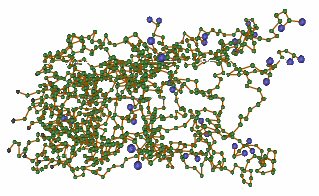 Image Source: http://polymers.case.edu/images/polymers.jpg
Atoms – The basic unit of matter
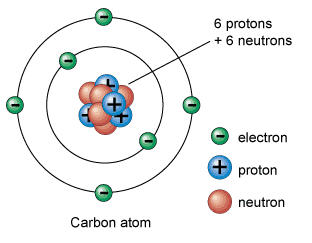 Subatomic Particles:
Electrons
Protons 
Neutrons

Valence electrons
Available for the use of bonding (to establish stable molecules)
Bonding
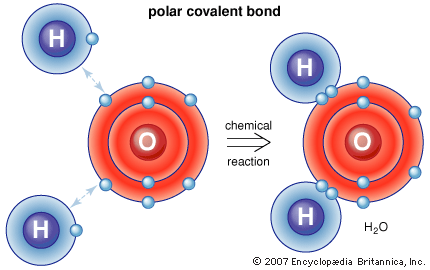 Covalent: 
Sharing e-/Stronger
Ionic:
Transferring e-/Weak
Molecules/Compounds are formed through bonded atoms.
Mixtures/solutions
Solution=solvent+solute
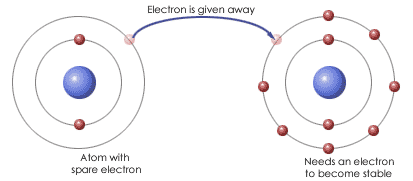 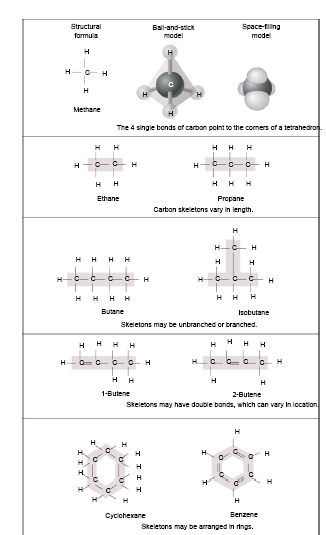 CARBON 
Carbon atoms are the most versatile building blocks
They have 4 valence electrons 
Carbon skeletons are very diverse
Life’s moleculardiversity is based on the properties ofcarbon.
Campbell Figure 3.1
[Speaker Notes: Can for single bonds, double bonds and triple bonds
Rings often written without C- understood there is a C there]
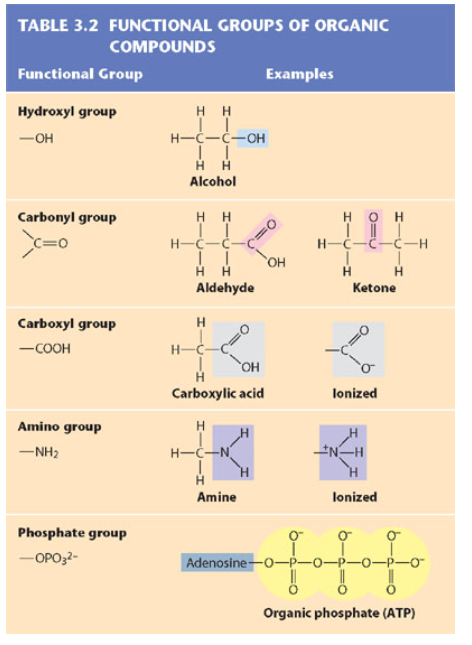 FUNCTIONAL
GROUPS
Macromolecules
Giant molecules in living things made from 1000’s of smaller molecules.
Formed by the process of polymerization. 
Small molecules called monomers are joined together to form polymers 
Dehydration Synthesis
2 molecules covalently bonded through the loss of a small molecule usually water. 
1 molecule loses a –OH  the other loses an +H
Enzymes are necessary for the reaction to occur
Dehydration Synthesis
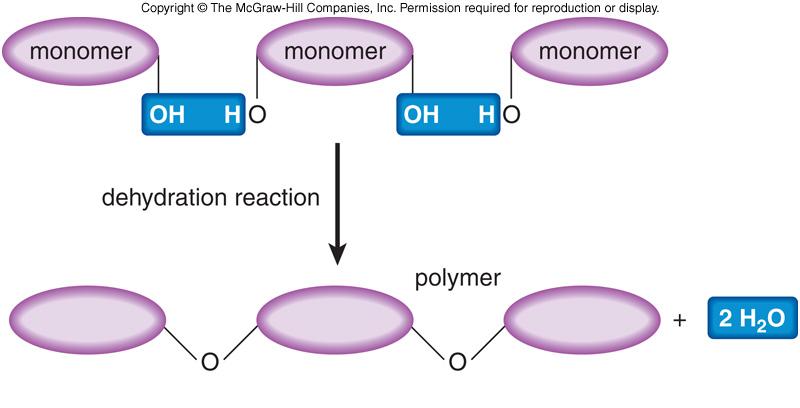 Hydrolysispolymers are broken down into monomers
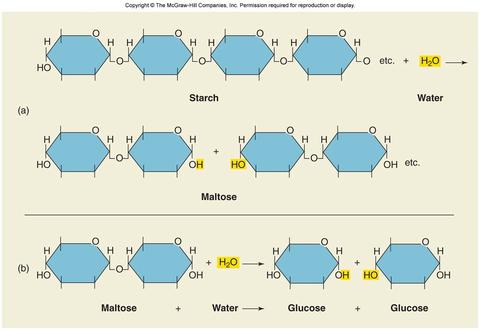 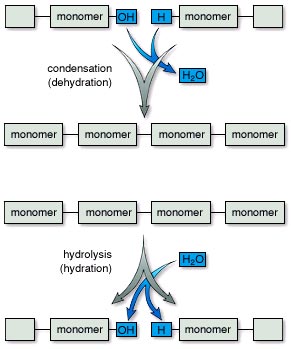 Dehydration vs. Hydrolysis
[Speaker Notes: Copyright © The McGraw-Hill Companies, inc]
Dehydration And HydrolysisOPPOSITES
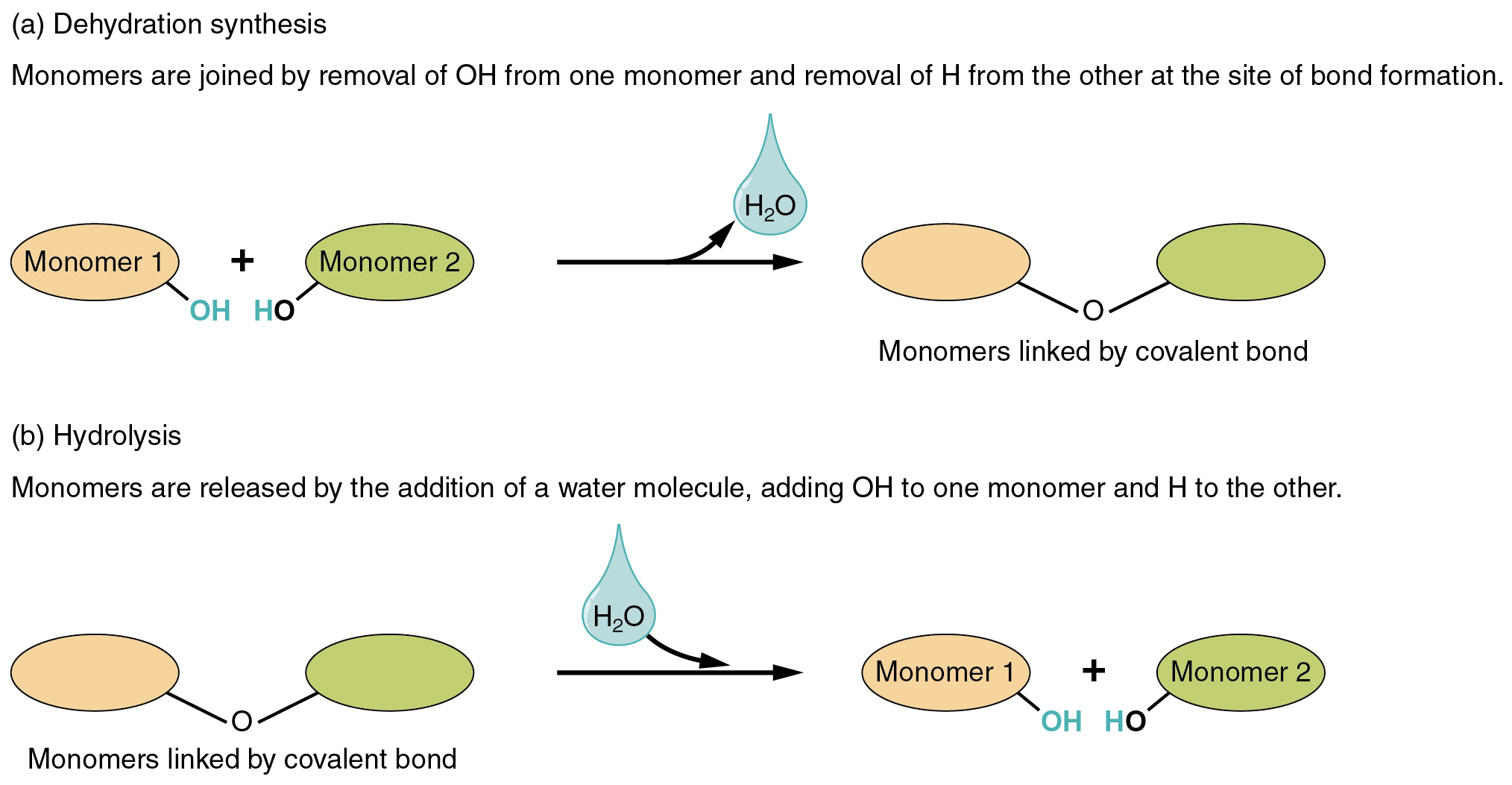 Major groups of organic compounds found in living things
Carbohydrates
Lipids
Proteins
Nucleic acids
Stop for the supersize video!
Carbohydrates
Main source of energy for living things
Structural support for plants and some animals
Made up of C, H , O atoms
Usually in a 1:2:1 ratio
Simple Sugars: Monosaccharides 
Double Sugars: Disaccharides
Polysaccharides: carbohydrate polymers
Carbohydrates are built from sugars (monosaccharides)
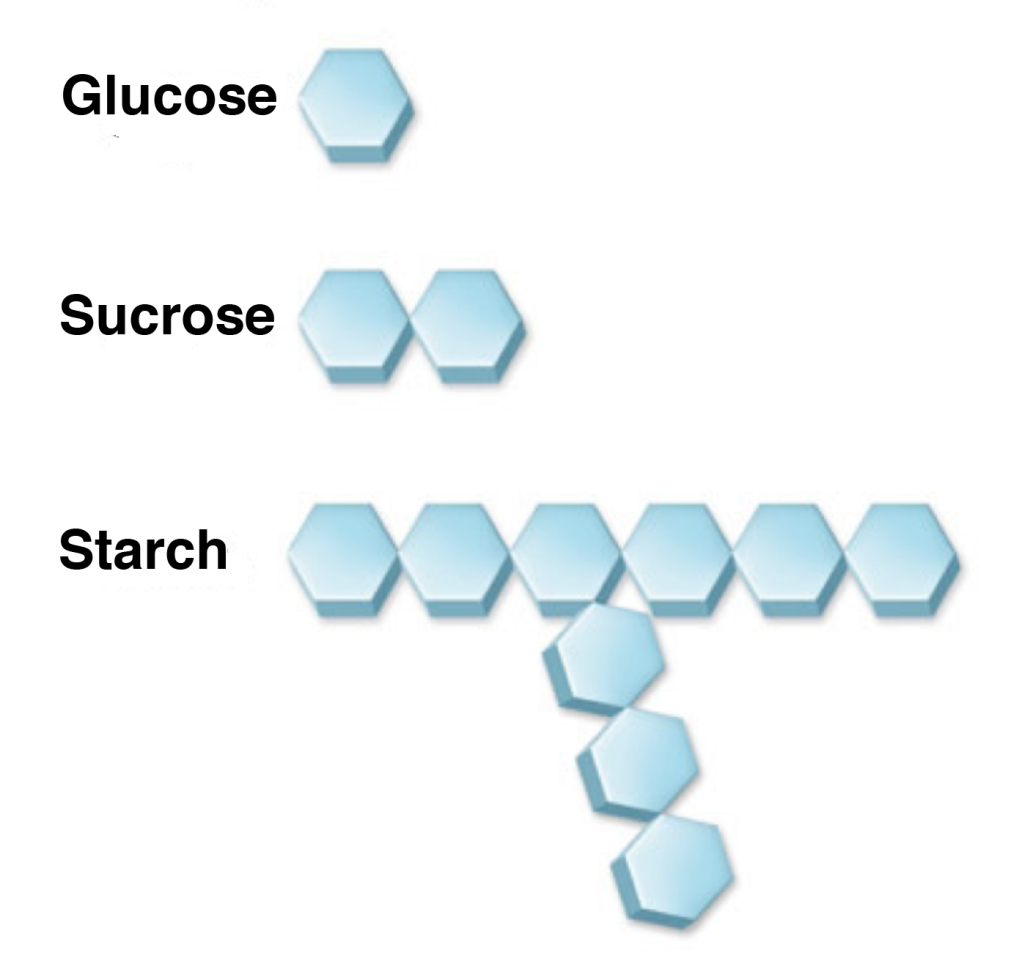 Monosaccharide
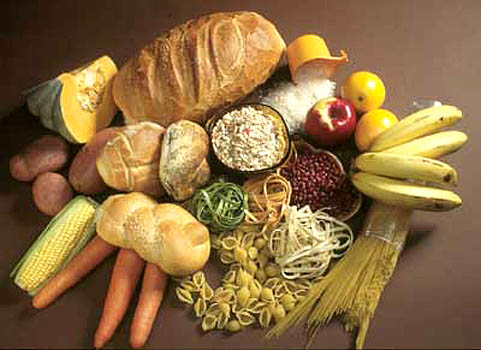 Disaccharide
Complex saccharide
MonosaccharidesCarbohydrate monomers
Glucose – produced by plants by photosynthesis
Isomers: Same chemical formula different structure and properties
Campbell  Figure 3.4B
Disaccharides Two monomers bonded together
Campbell
Most Common Disaccharide:SUCROSE Table Sugar   Glucose + Fructose
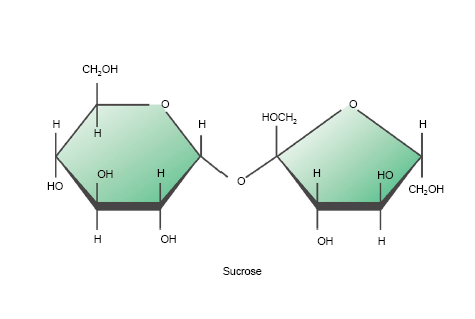 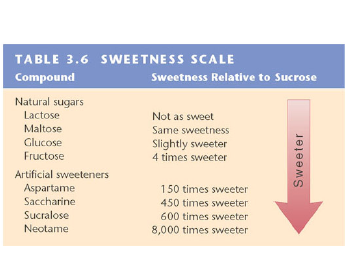 Campbell  Table & Figure 3.6
Simple carbohydrates:Mono- and Disaccharides
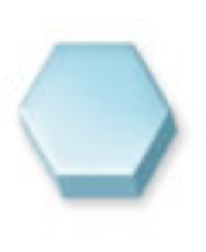 Glucose
Fructose
Galactose
Monosaccharides


Disaccharides
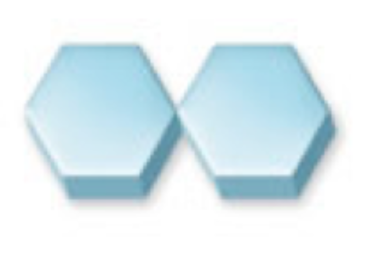 Sucrose
Maltose
Lactose
Campbell  Figure 3.7
Complex carbohydrates:Polysaccharides
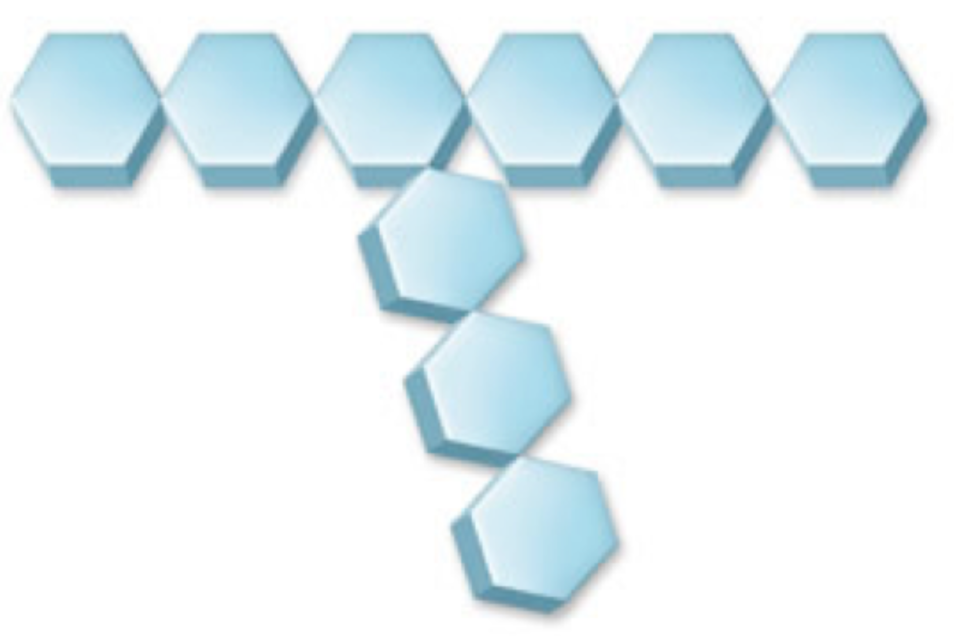 Polysaccharides
Starch
Glycogen
Cellulose
Lipids: Fats, Oils & Waxes
Large and varied group
Made up of mostly C & H atoms
Uses: 
Energy Storage
Waterproofing
Structure
Hormones
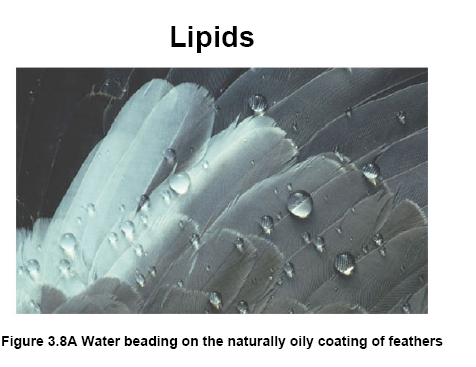 Campbell Figure 3.8A
Lipids are built from triglycerides
Glycerol
Fatty Acid 1
Fatty Acid 2
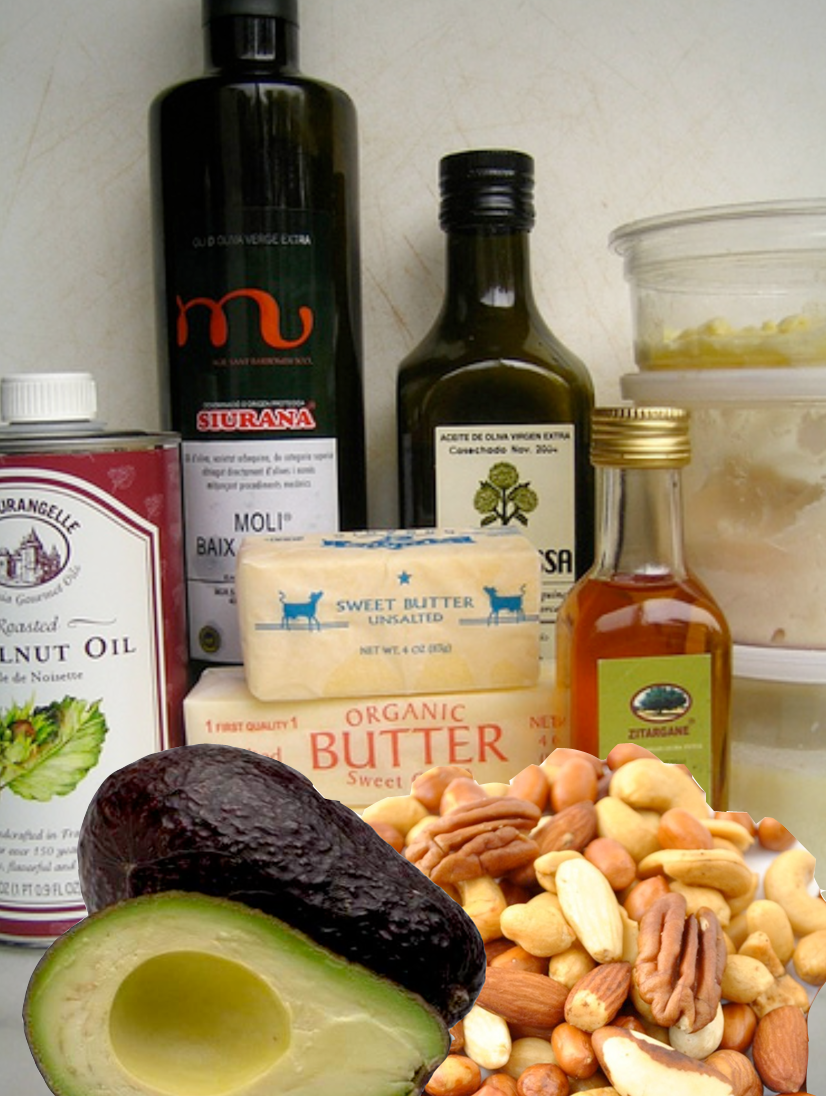 Triglyceride
Fatty Acid 3
Fatty acids can be saturated or unsaturated
Saturated fatty acids are always solid
Unsaturated fatty acids can be
solid or liquid
Fats continued…
Made of two kinds of molecules
Glycerol
Fatty acids
Saturated Fatty Acid:
Carbons joined by single bonds
Maximum H atoms 	
Unsaturated Fatty Acid: 
At least one double bond between carbons in the fatty acid
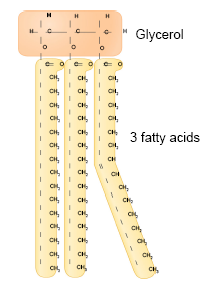 Campbell  Figure 3.8C
Phospholipids
Structurally similar to fats 
Only has 2 fatty acids 
1 phosphate group 
Have 
hydrophilic heads
Hydrophobic tails
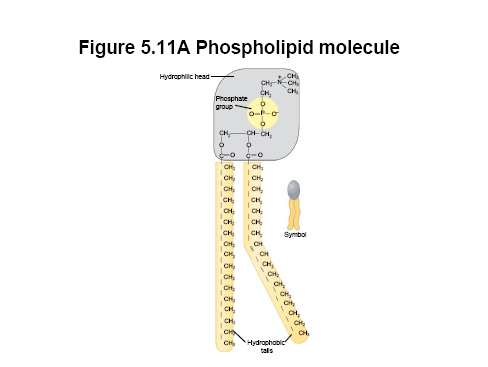 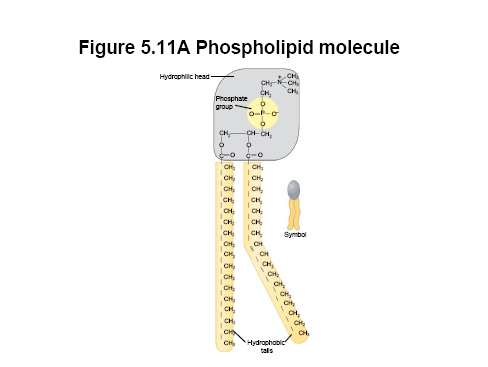 Campbell Figure 5.11A
Steroids
Carbon Skeleton has:
Four interconnected rings
Different functional groups attached
Cholesterol
Molecule from which other steroids are made.
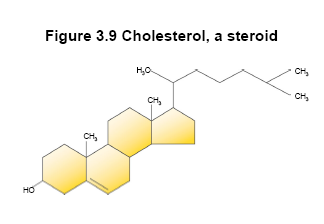 Campbell Figure 3.9
Proteins
Macromolecules containing: C, H, O, N
Functions: 
Structural support
Storage
Transport 
Defense
Signaling from one part of an organism to another
Proteins are chains of amino acids
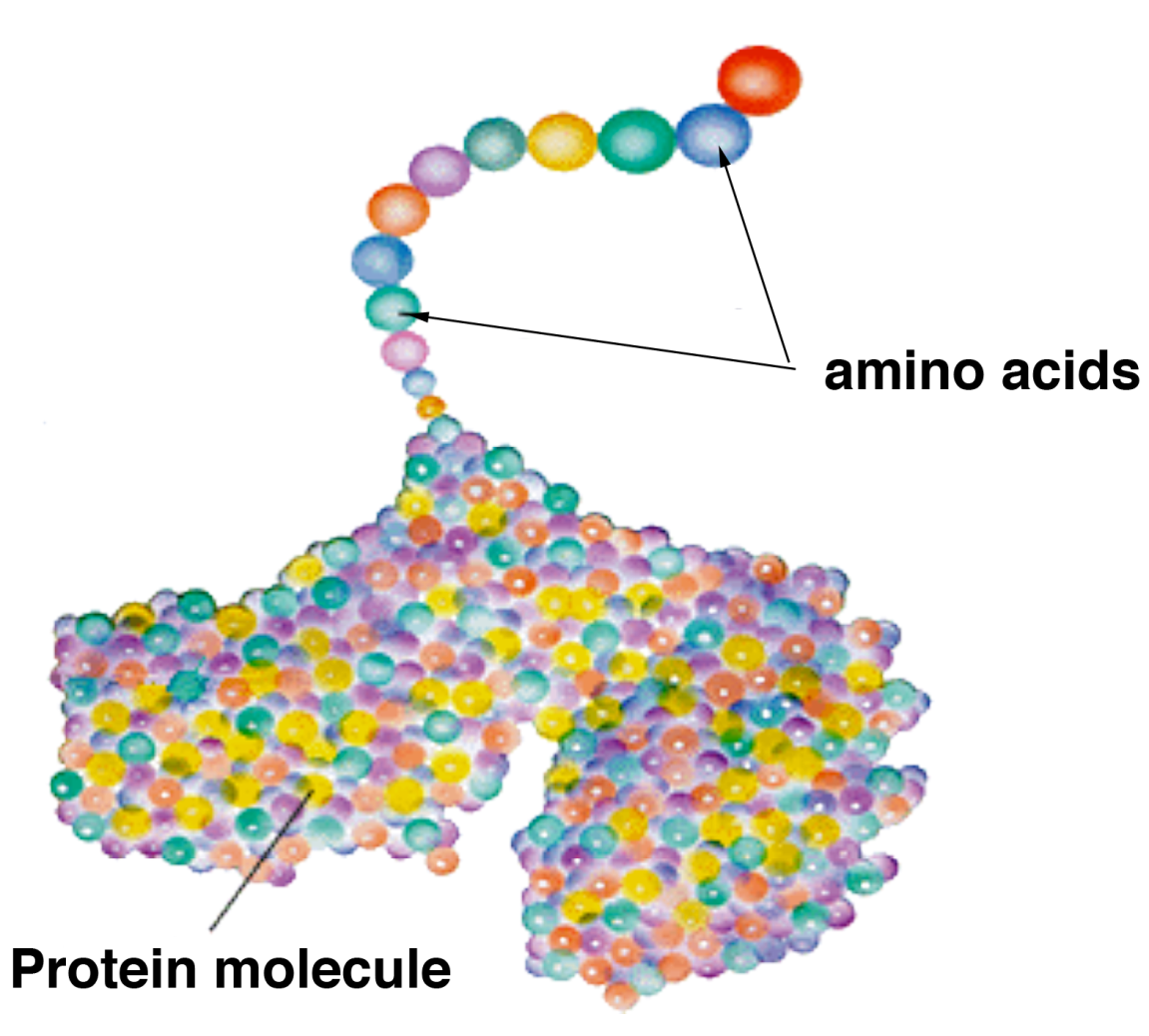 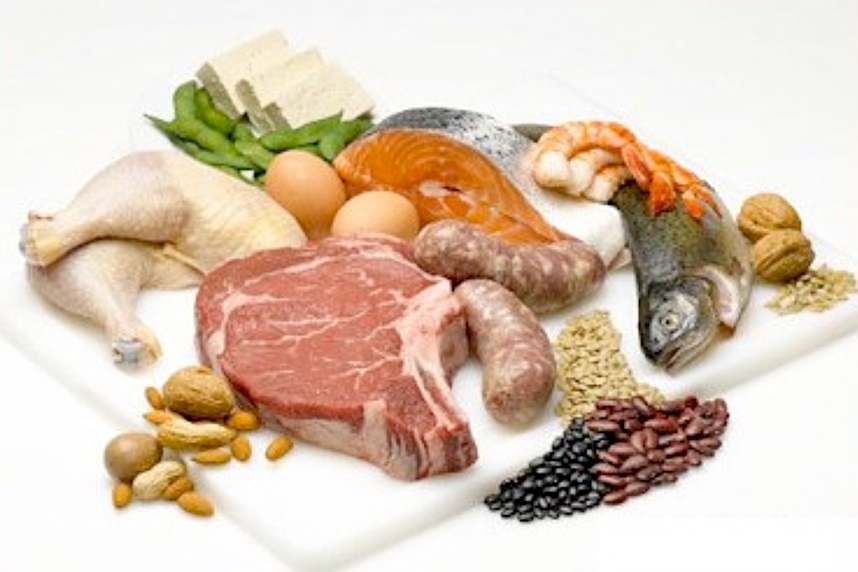 The body uses 20 different kinds of amino acids
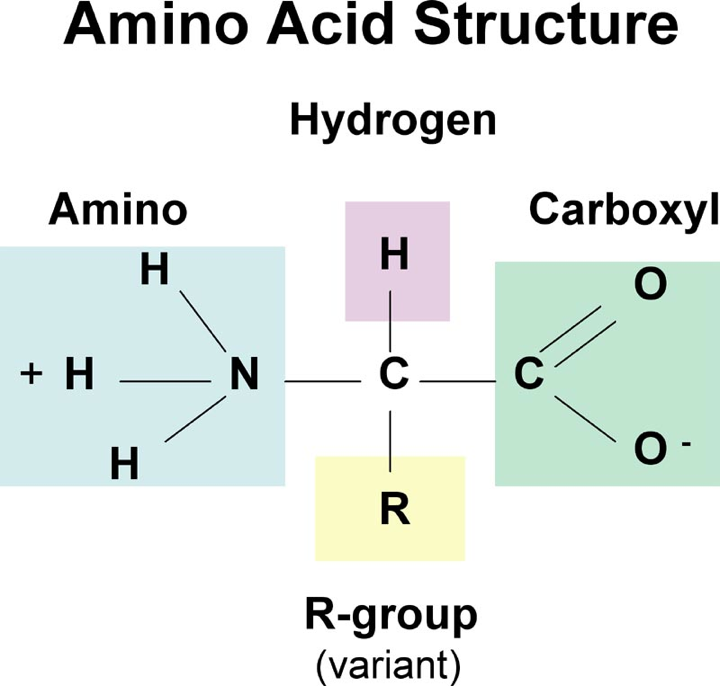 Each amino acid has a different ‘R’ group
Monomers of Proteins are Amino Acids There are 20 kinds of Amino Acids
Campbell
[Speaker Notes: R]
The body can make some amino acids but not all
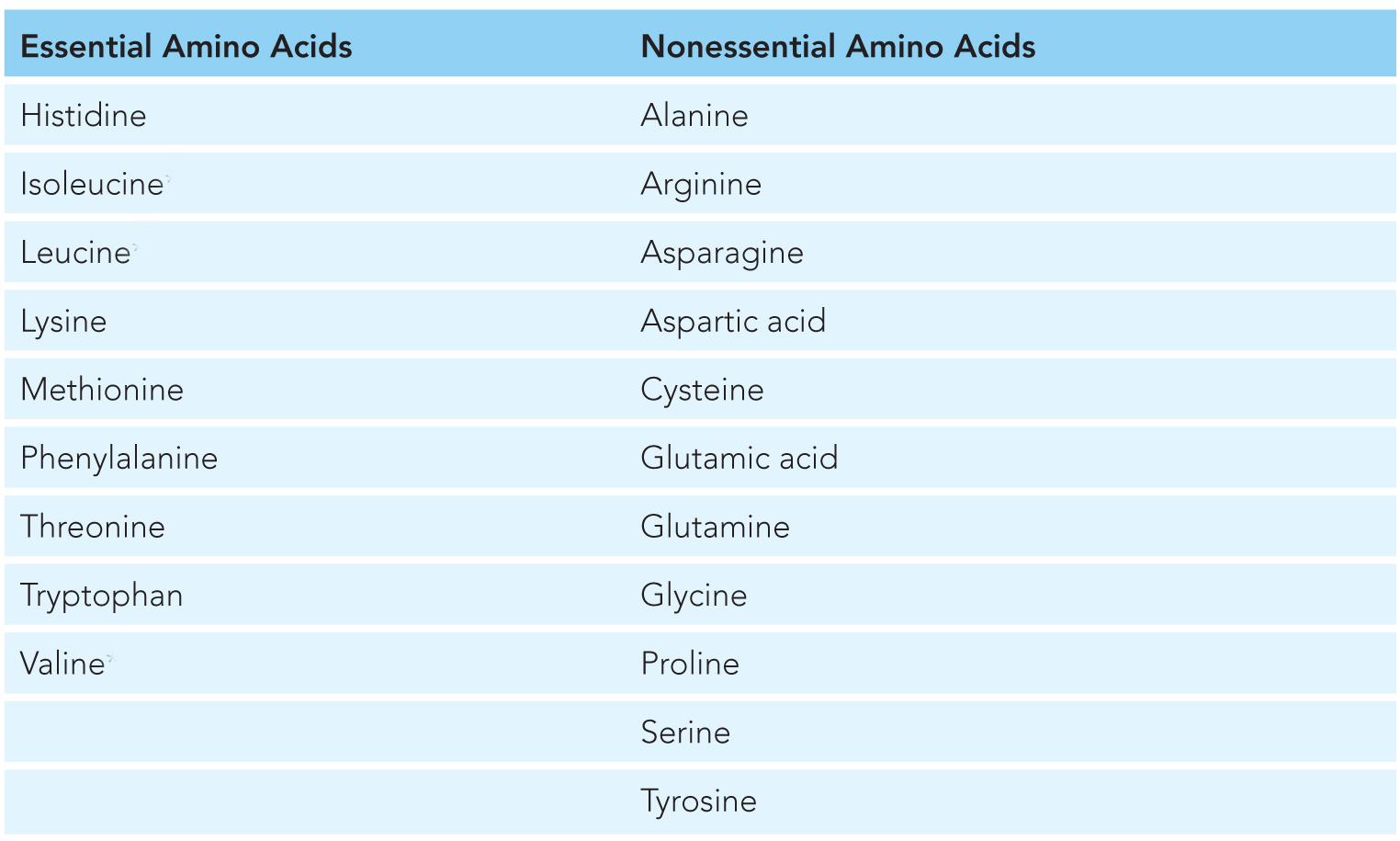 Essential amino acids must be obtained from the diet
The Peptide Bond
Dehydration synthesis occurs between 
A carboxyl group of one amino acid
Amino Group of another amino acid
Campbell
Nucleic Acids
Macromolecules containing H, N, C & P
Store & transmit Genetic Info. 
Two kinds: 
DNA 
RNA
Monomers: Nucleotides
Phosphate group
Nitrogenous Base
5- carbon sugar
Campbell Figure 3.16A
Micronutrients: Vitamins
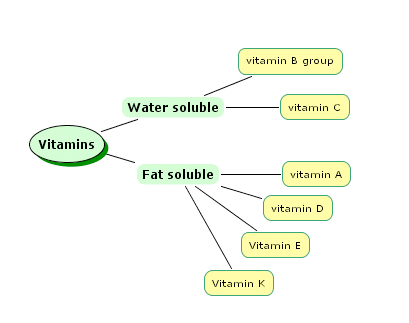 Easily destroyed by cooking
Can be stored in fat
and become toxic.
Micronutrients: Minerals
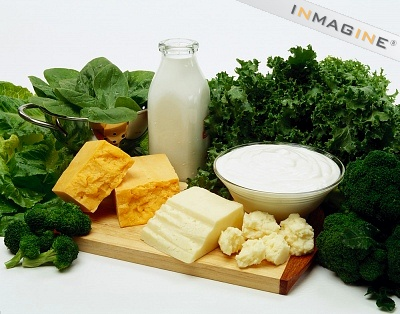 Calcium - Bone health, muscle contraction, nerve function

Potassium - Muscle contraction, nerve function 

Sodium -  Blood pressure and nerve function
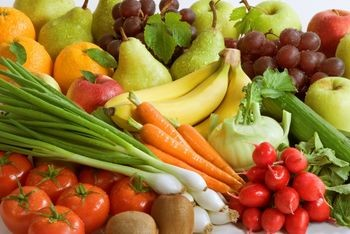 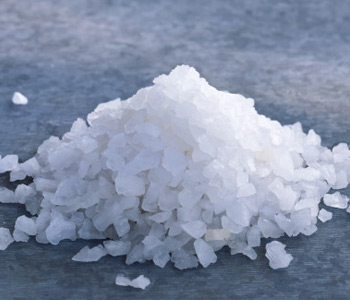 Water
Polar Covalent molecule
Hydrogen bonding attracts water molecules to one another
Properties:
Adhesion
Cohesion
Expands when frozen
High heat capacity
High vaporization point